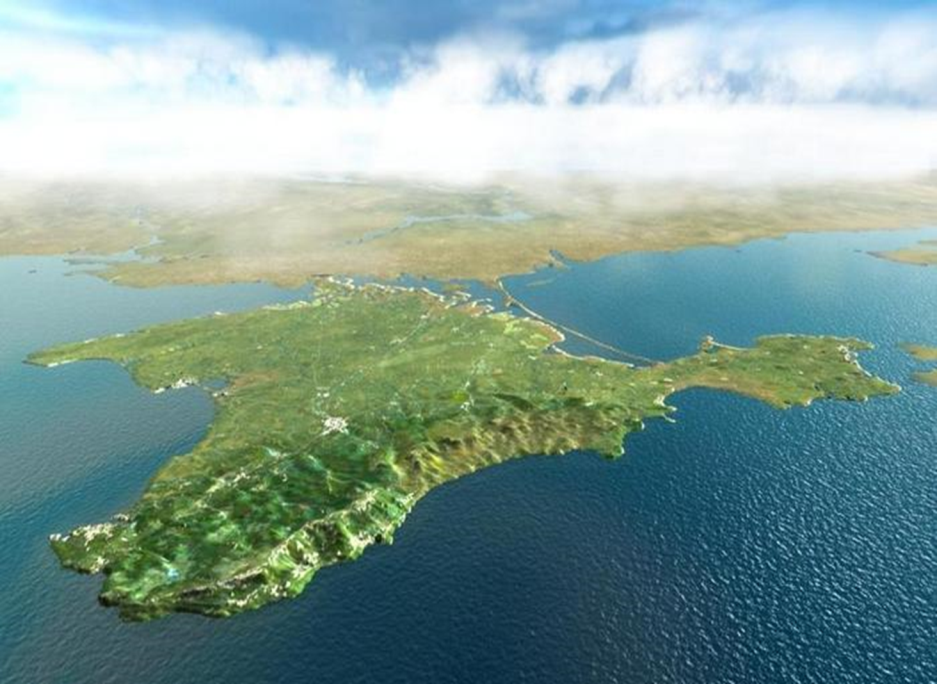 Россия и Крым 
«Мы вместе!»
«В сердце, в сознании людей Крым всегда был и остается неотъемлемой частью  России»
В.В. Путин  Послание к Федеральному Собранию
18 марта 2014 г.
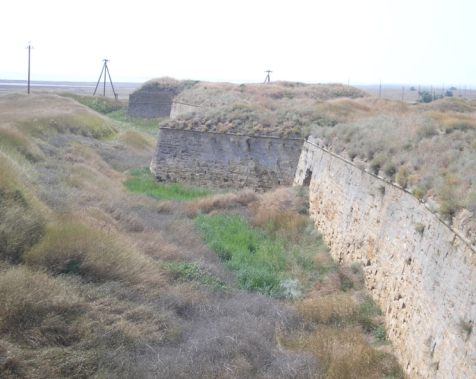 Современное название полуострова происходит от тюркского «кырым» - вал, стена, ров
Перекопский или турецкий вал отделял Крым от материка. Вал построили турки 2 тыс. лет назад. Его длина составляет почти 8,5 км
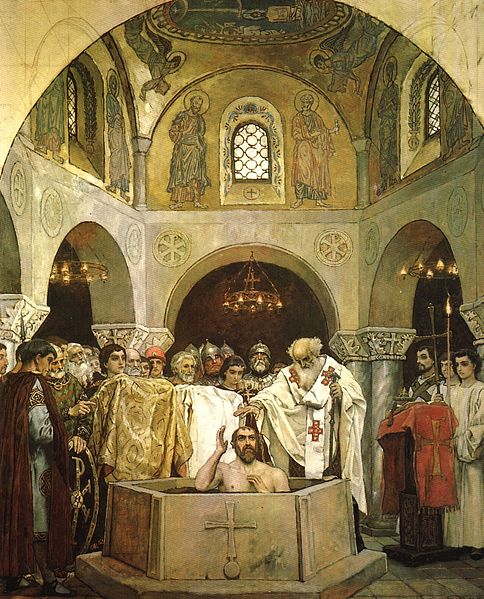 В «Повести временных лет» о крещении князя Владимира сказано следующее:«Крестился же он в церкви святого Василия, а стоит церковь та в городе Корсуни посреди града, где собираются корсунцы на торг»
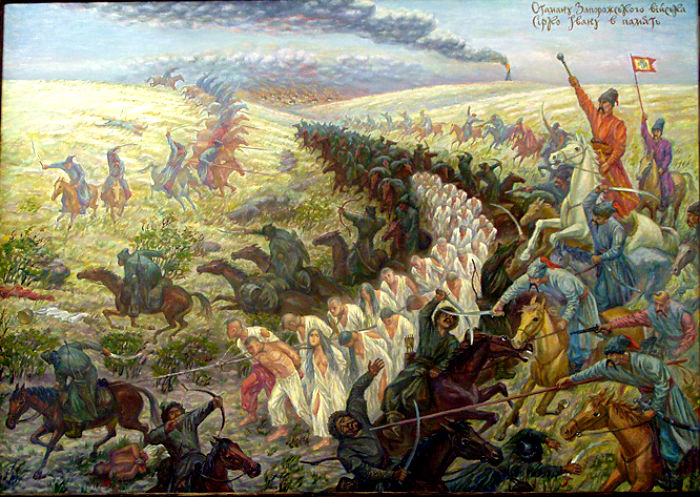 Развитие экономики и культуры Крыма и его растущее сближение с Русью  были надолго остановлены ордынским нашествием
Невольников из Руси гонят в рабство
Фельдмаршал Христофор Миних – первым из русских вошел в Крым (1736 г.)
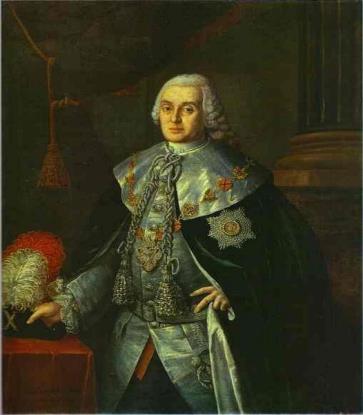 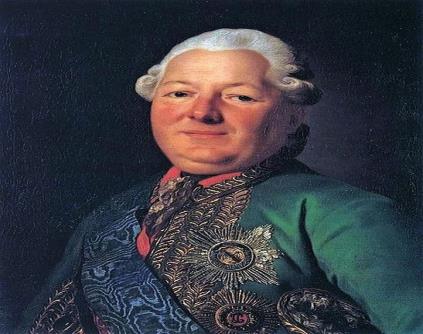 Князь В.М. Долгоруков – получил шпагу с алмазами и титул Крымского
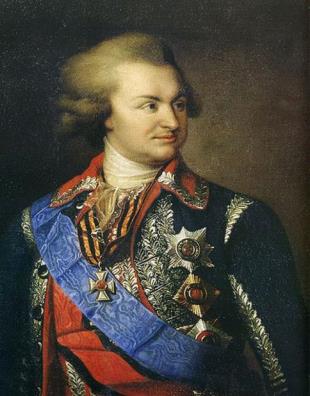 «Крым положением своим разрывает наши границы… Положите ж теперь, что Крым Ваш, и что нету уже сей бородавки на носу — вот вдруг положение границ прекрасное: по Бугу турки граничат с нами непосредственно, потому и дело должны иметь с нами прямо сами, а не под именем других... Вы обязаны возвысить славу России...», - написал в конце 1782 года князь Г.А. Потёмкин в письме Екатерине II.
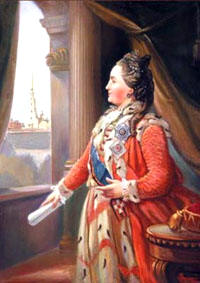 8 апреля 1783 года Екатерина II  издает манифест о присоединении Крыма, где крымским жителям обещалось «свято и непоколебимо за себя и преемников престола нашего содержать их в равне с природными нашими подданными, охранять и защищать их лица, имущество, храмы и природную их веру...».
Крымская война. Оборона Севастополя
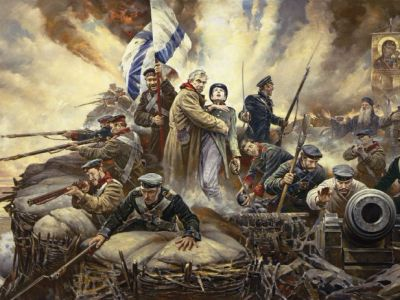 Крым в годы Гражданской войны
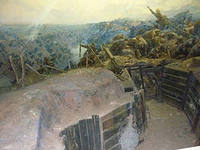 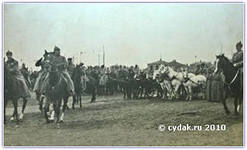 Штурм Перекопских позиций, 1918 г.
Крым отмечает окончание Гражданской войны
Крым в годы Великой Отечественной войны
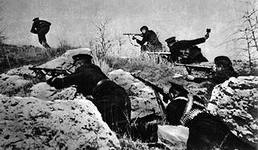 1954 г. – Указ Президиума Верховного Совета СССР о передаче Крымской области Украинской ССР: … из географических и экономических соображений передача Крымской области в состав братской Украинской республики целесообразна и отвечает общим интересам советского государства.
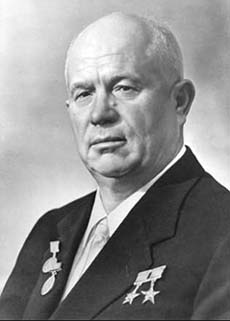 Н.С. Хрущев:
Ноябрь 2013- февраль 2014 гг. – в Украине разразился политический кризис – начались массовые беспорядки
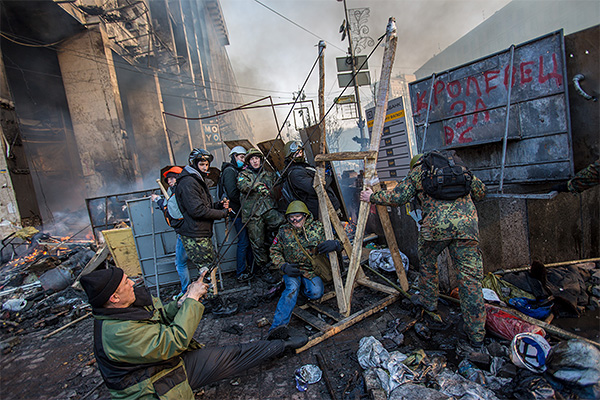 Воссоединение Крыма с Россией
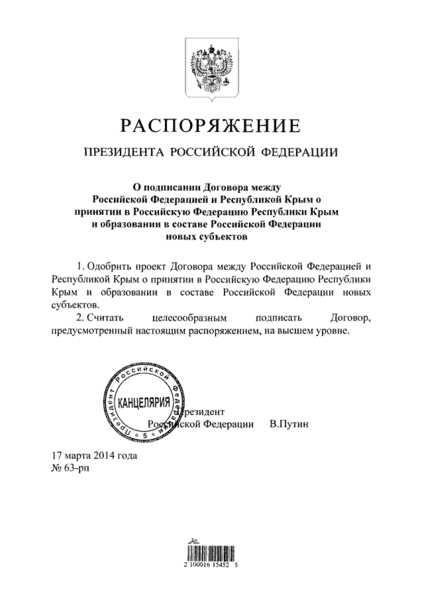 16 марта 2014 г. прошел референдум о статусе Крыма.

В нем приняло участие 83% граждан.

97% проголосовало «за воссоединение Крыма с Россией»